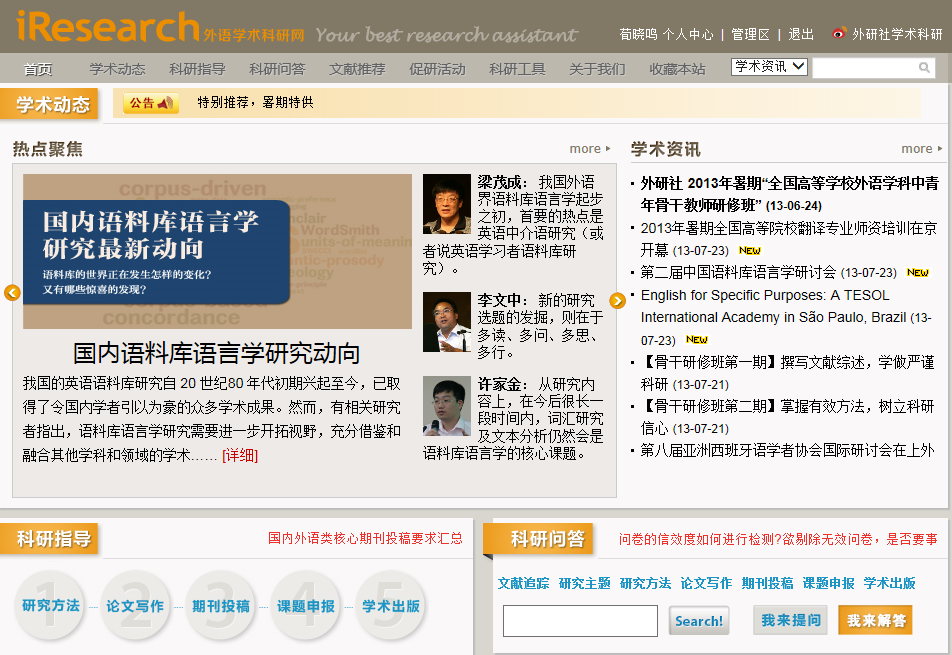 聚焦信息
精选资源
iResearch
实用工具
交流平台
聚焦信息
精选资源
iResearch
实用工具
交流平台
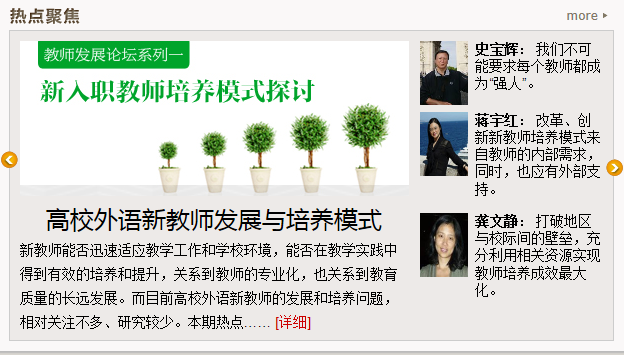 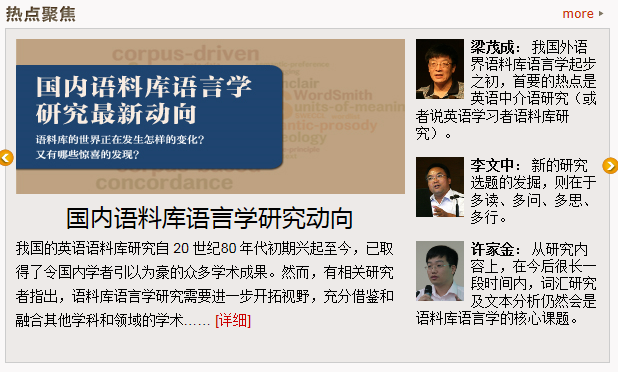 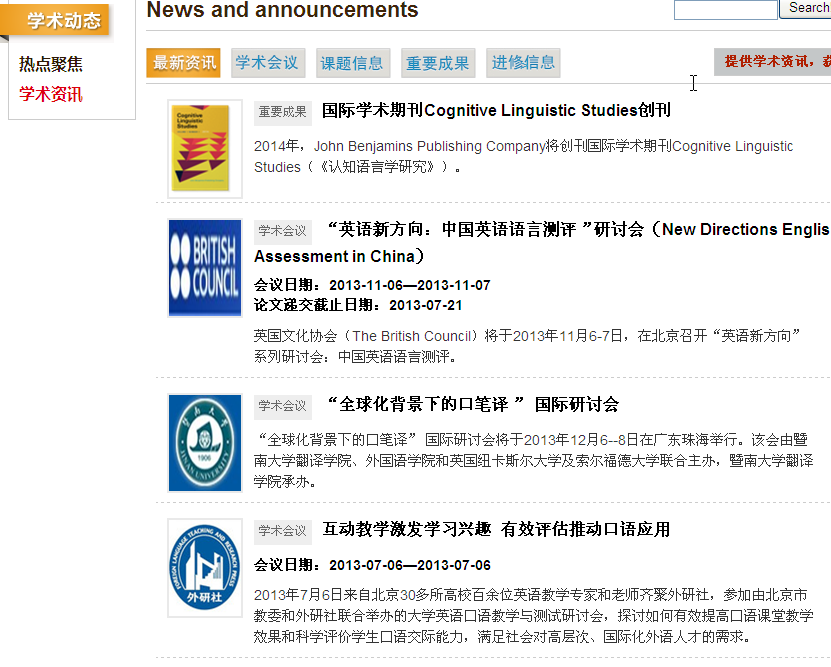 聚焦信息
精选资源
iResearch
实用工具
交流平台
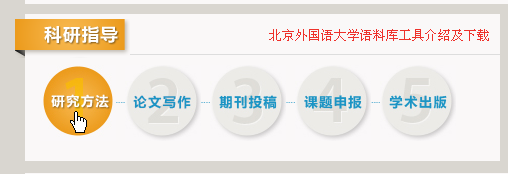 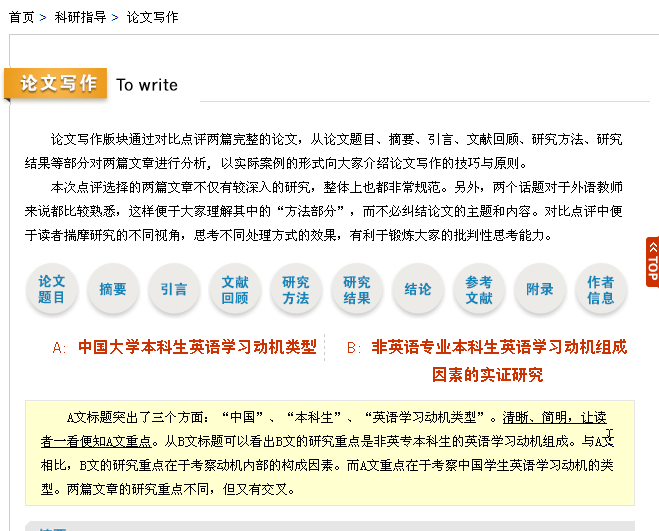 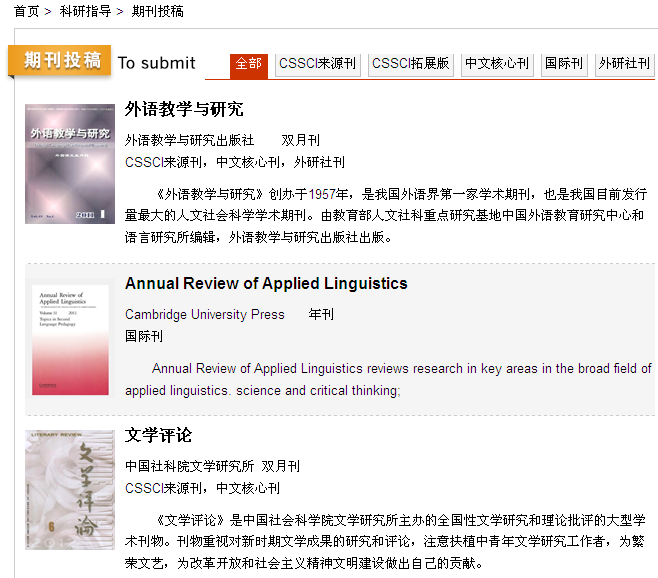 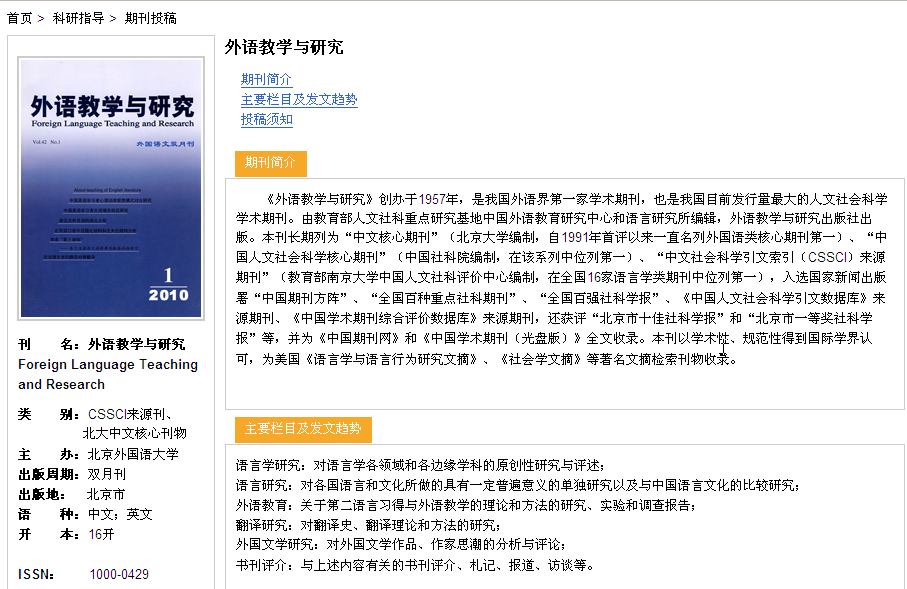 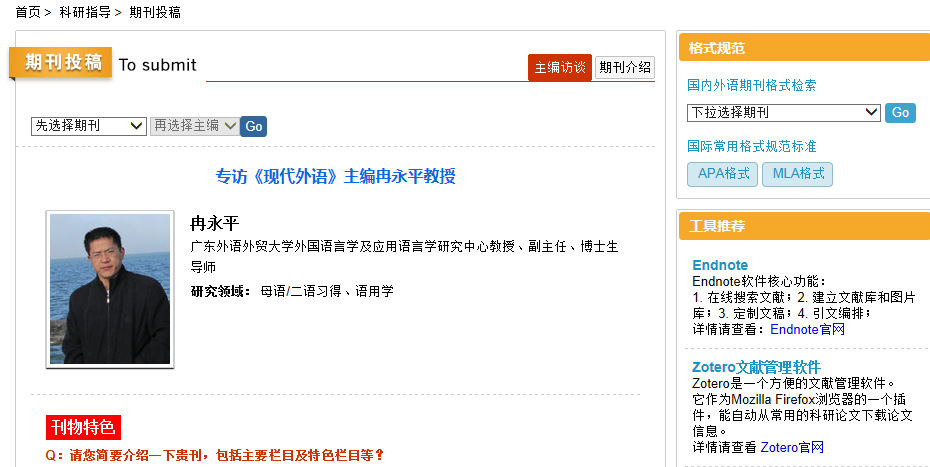 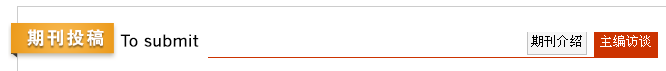 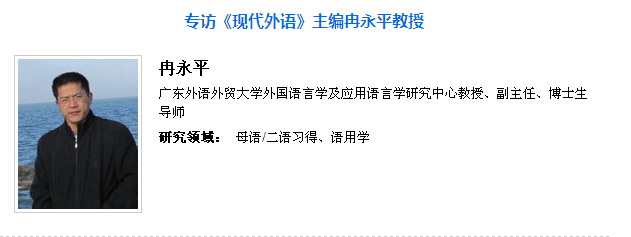 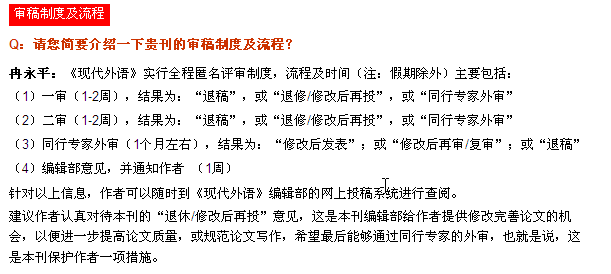 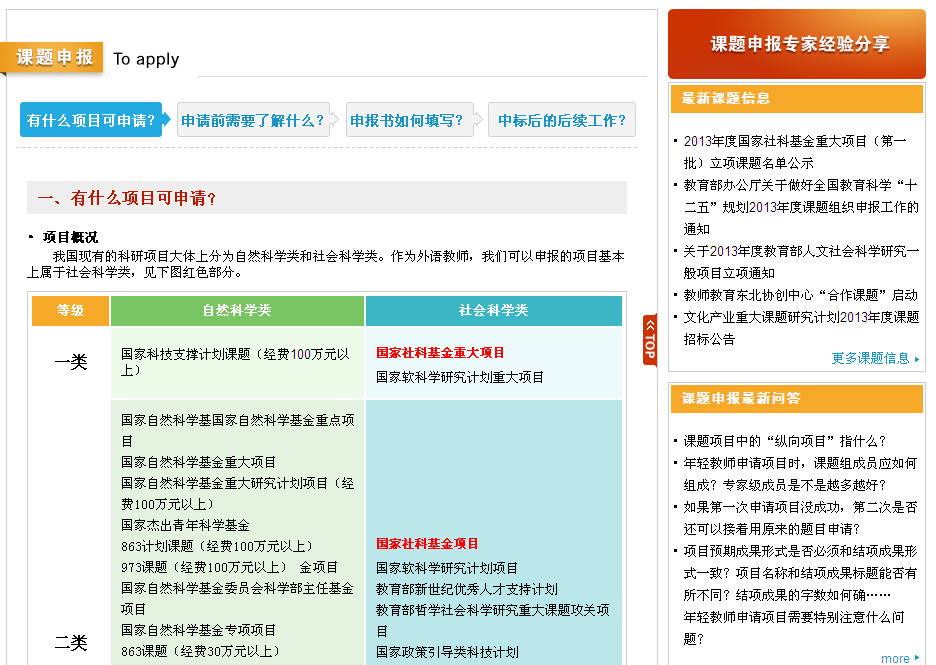 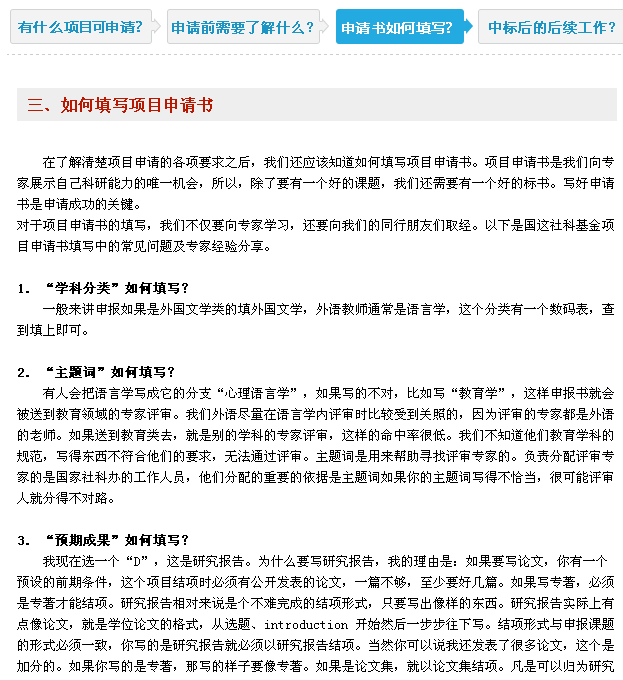 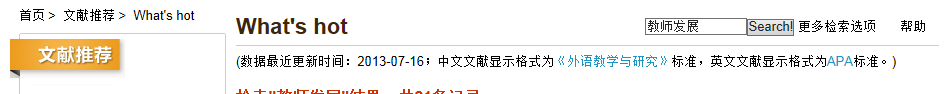 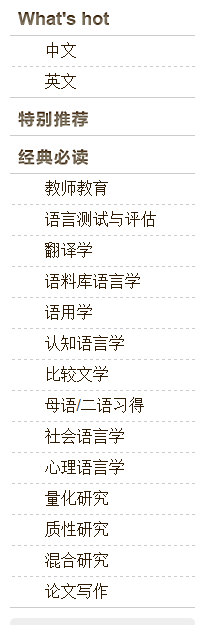 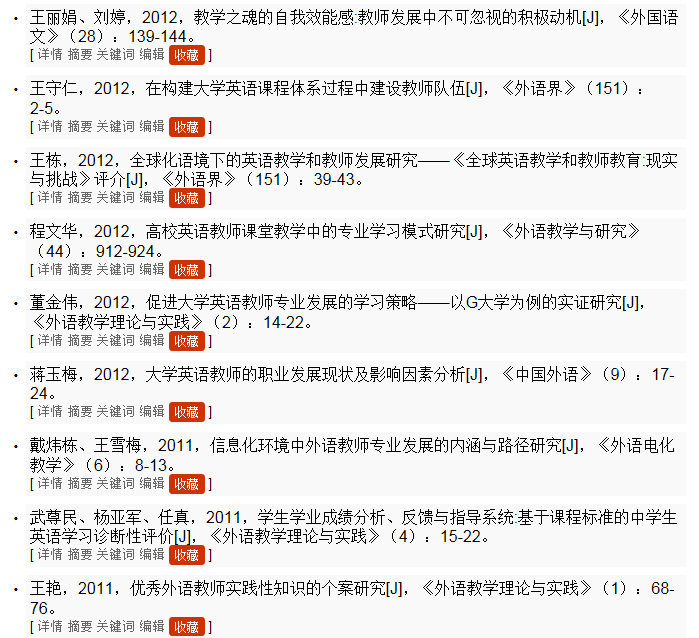 国际语言及教育类期刊

Annual Review of Applied Linguistics
Teachers and Teaching
Studies in Second Language Acquisition 
The Modern Language Journal
Language Teaching 
Language Learning 
ELT Journal 
TESOL Quarterly
国内外语核心期刊

外语教学与研究 
现代外语 
外国语
外语界 
外语教学 
外语与外语教学 　
中国外语 
外语教学理论与实践 
文学评论
国外文学
外国文学评论 
外国文学
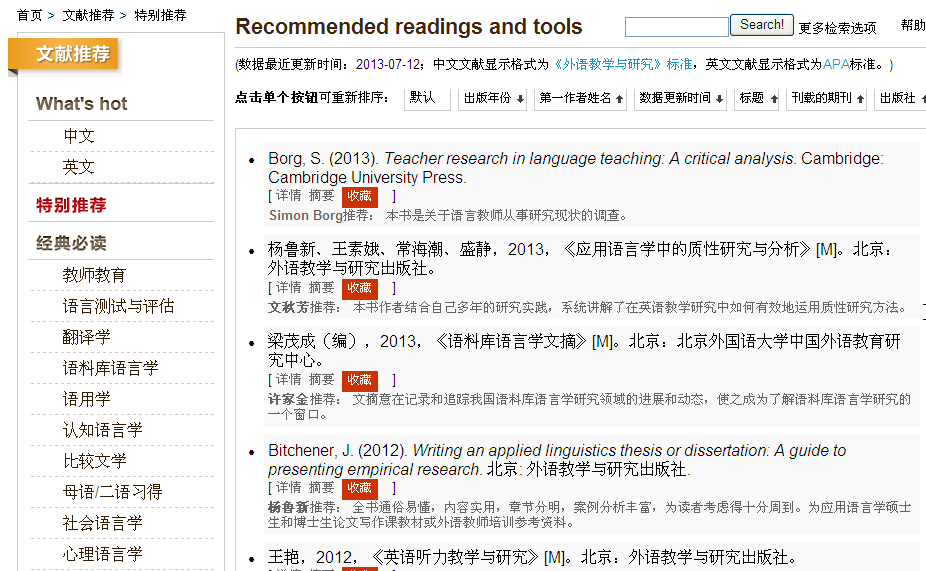 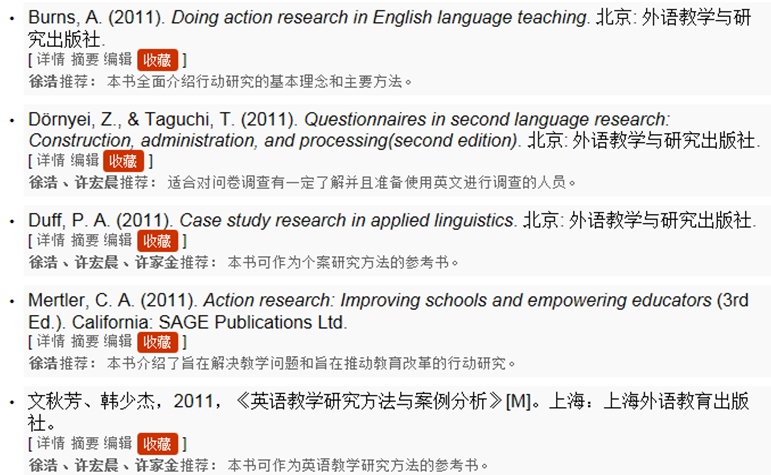 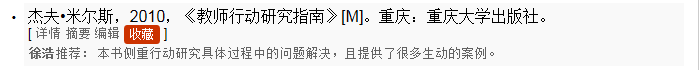 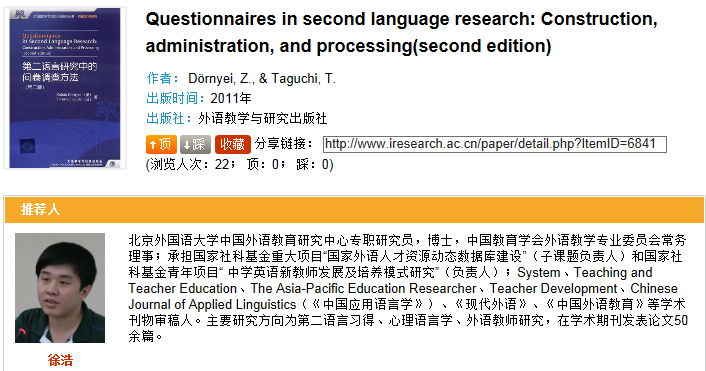 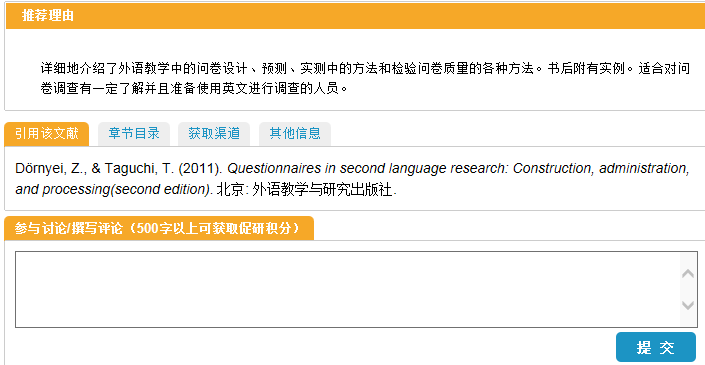 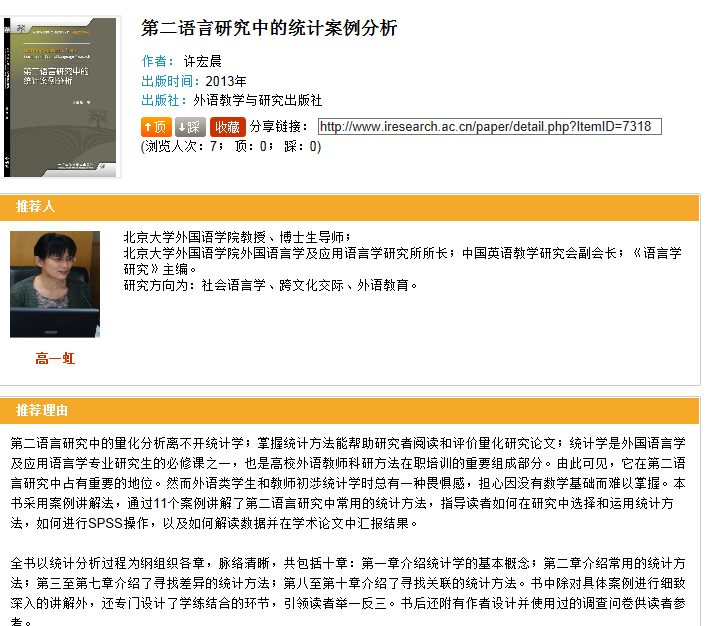 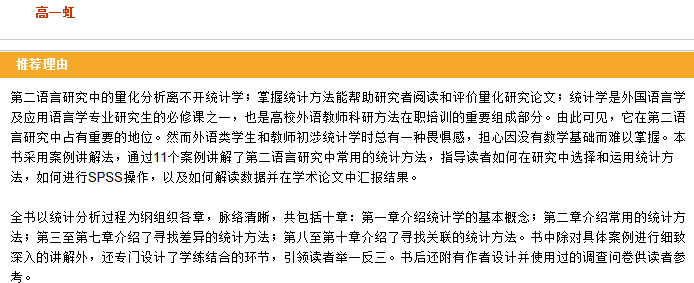 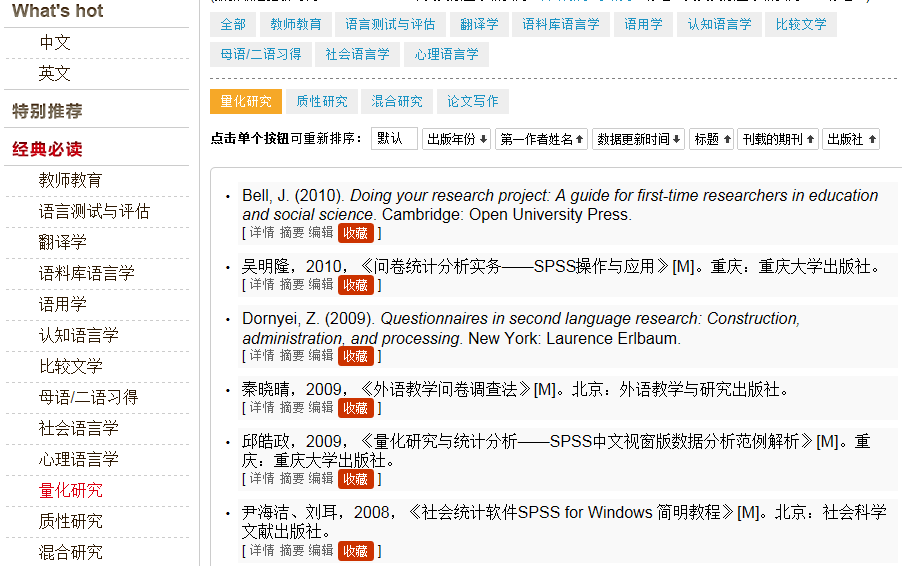 聚焦信息
精选资源
iResearch
实用工具
交流平台
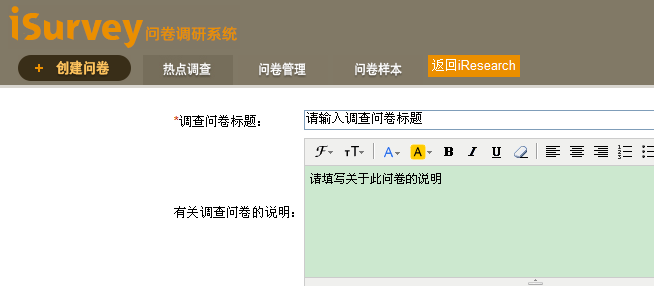 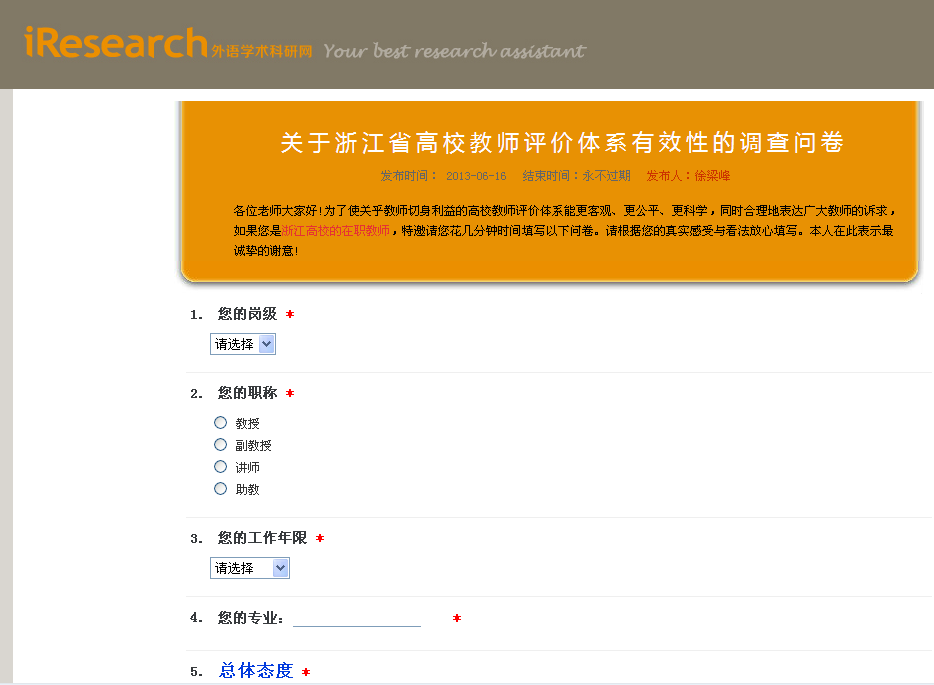 聚焦信息
精选资源
iResearch
实用工具
交流平台
热点聚焦：参与探讨，提供不同视角
学术资讯：提供资讯，分享成果
科研指导：分享经验
科研问答：提问与解答，专题研讨
文献推荐：提交书评 ，推荐文献
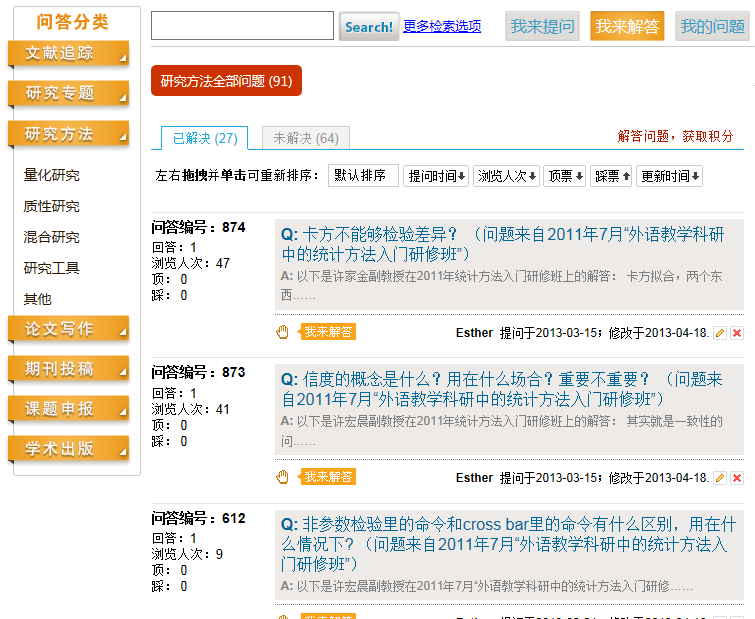 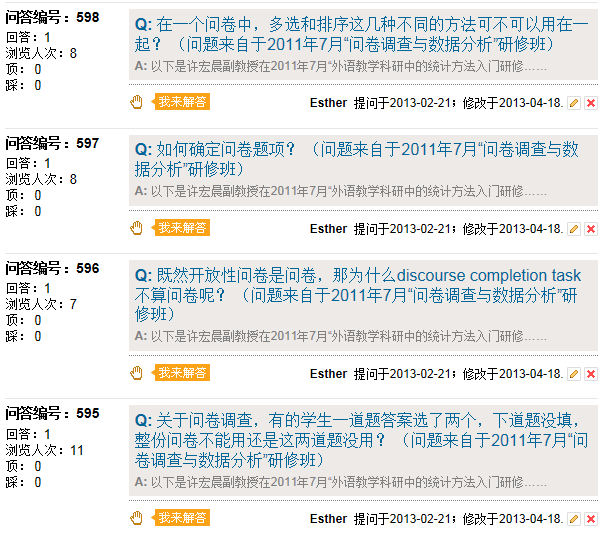 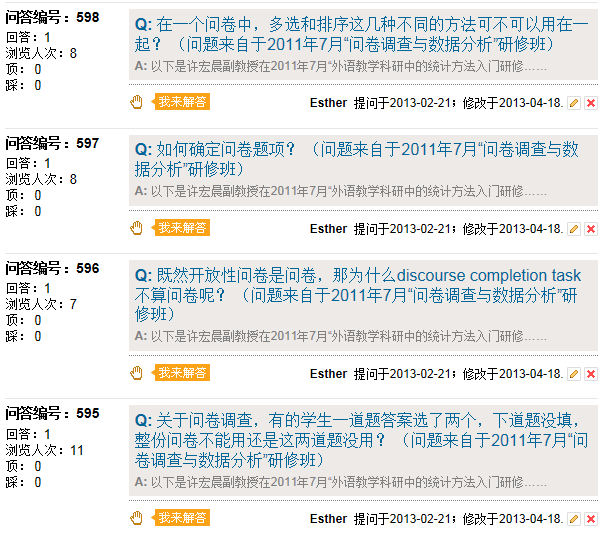 聚焦信息
了解资讯

寻求方法

收获成果
精选资源
实用工具
交流平台
共建  共享
合作  创新
iResearch
    期待您的关注和参与！

科研的道路上，您不再是一个人。
网址： www.iresearch.ac.cn
QQ群:   71244770
微信号： iResearching
邮箱：research@fltrp.com
iResearch“科研故事沙龙”
    期待您的参与！

科研的道路上，您不是一个人。

共同分享科研历程中的快乐和困惑！

  时间：7月25日 19:00-20:30
  地点： 培训楼202会议室
1 您在科研中最大的困难是什么？
2 您尝试的解决方式是什么？
3 您平时如何获取前沿研究资讯和文献资源？
4 您经常登录的学术网站？
5 您与国内外同一领域的研究者如何交流？
6 您学校是否有教师发展团队？如何运作？经验分享？
7 期刊投稿、课题申报等经验分享